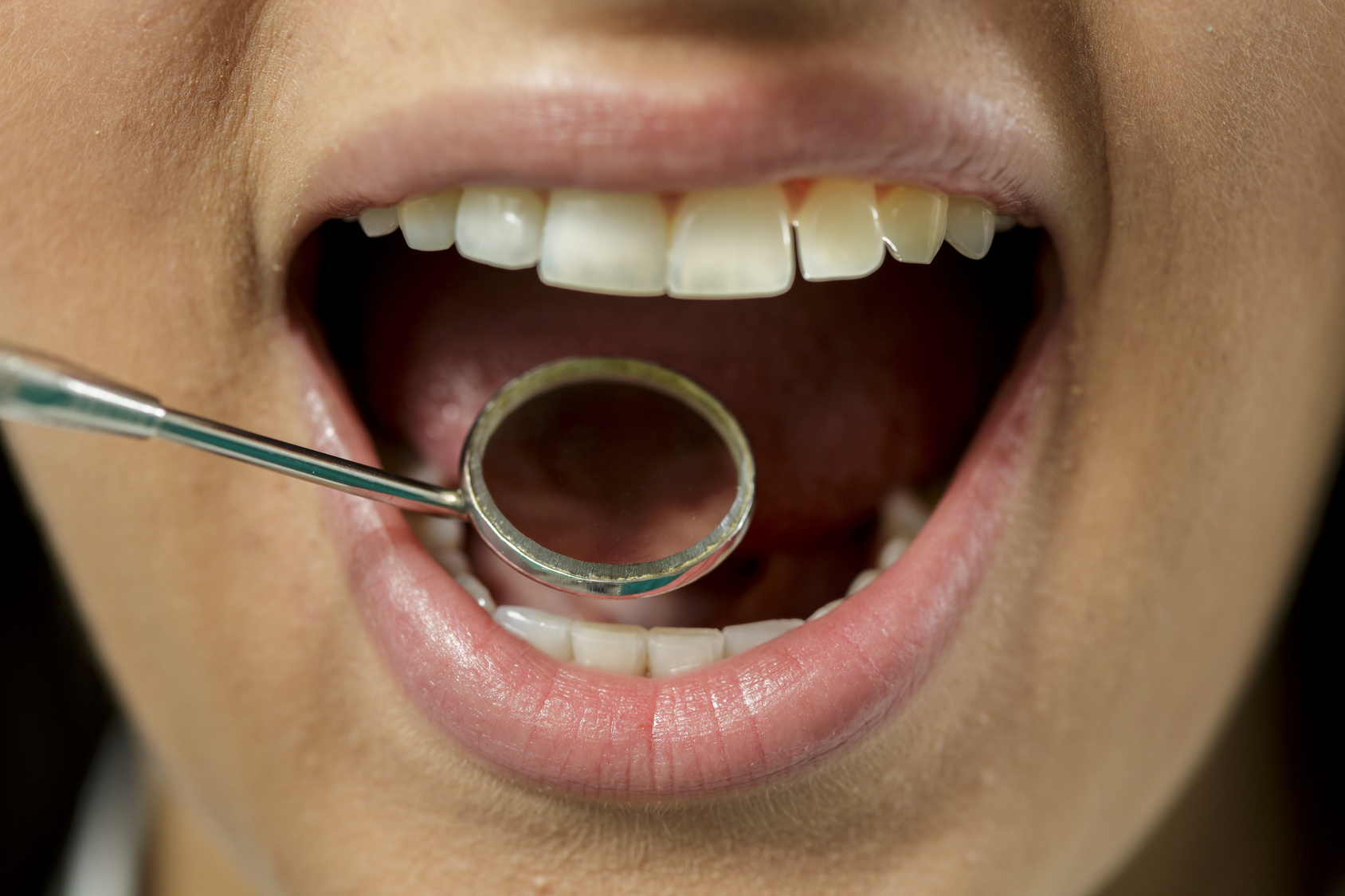 Fakultät für zahnmedizin sofia
Ivan Lazarov Gruppe 16.
Mundhöhlenkarzinom
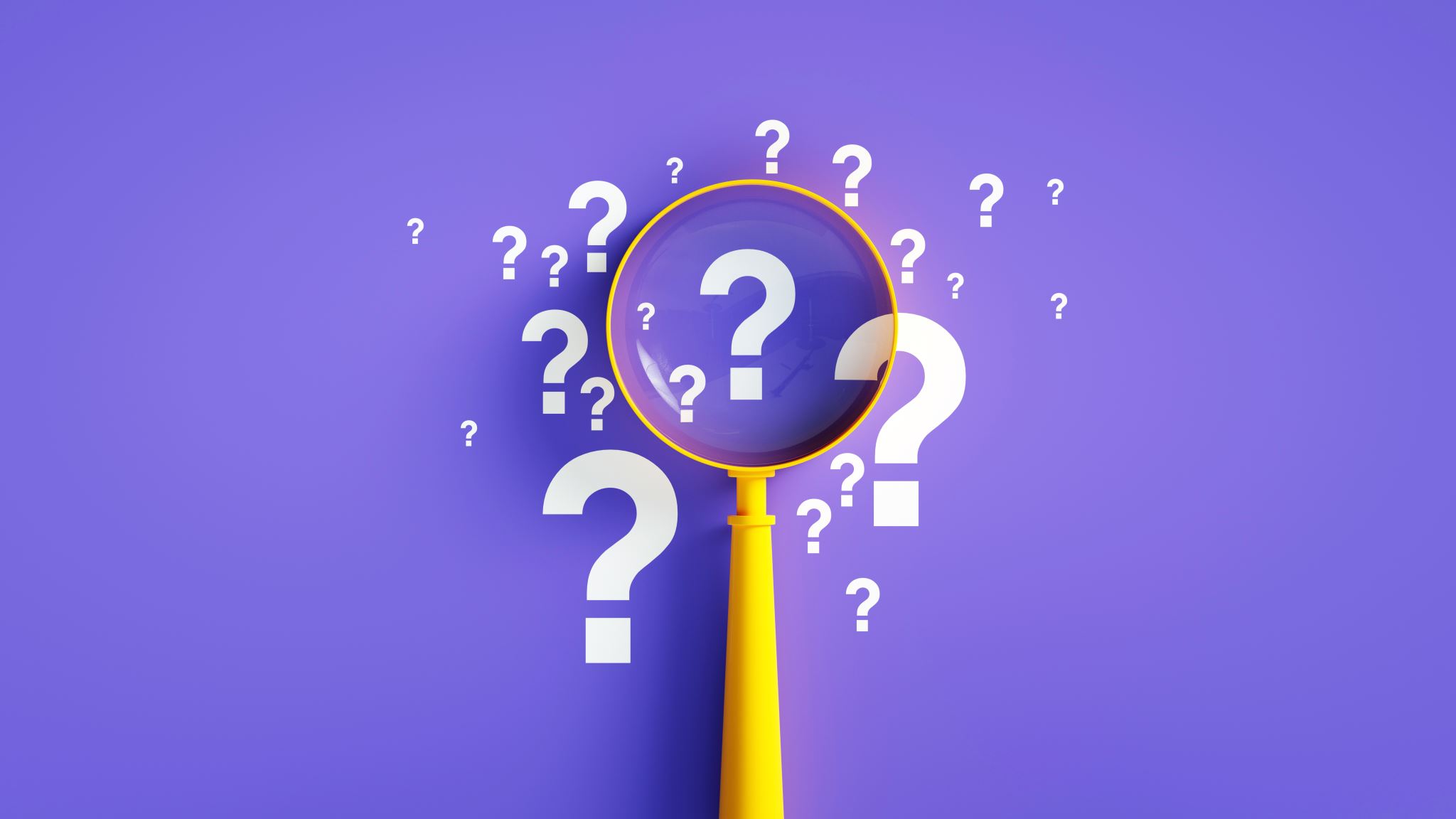 Inhaltsverzeichnis
Begriff.
Ursachen und Verlauf der Erkrankung.
Wie macht sich Mundhöhlenkarzinom bemerkbar?
Wie wird das Mundhöhlenkarzinom behandelt?
Prognose.
Was ist mundhöhlenkrebs?
Bösartigen Tumoren der Mundhöhle (Epithelgewebe)

Häufig beschädigt sind der Mundboden und die Zunge

Durchschnittlich 10.000 Neuerkrankungen pro Jahr in Deutschland

Laut statistische Forschungen stamm 2018 sind die Zahlen in Bulgarien c.a. 700 pro Jahr
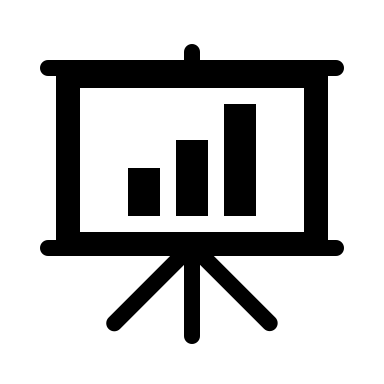 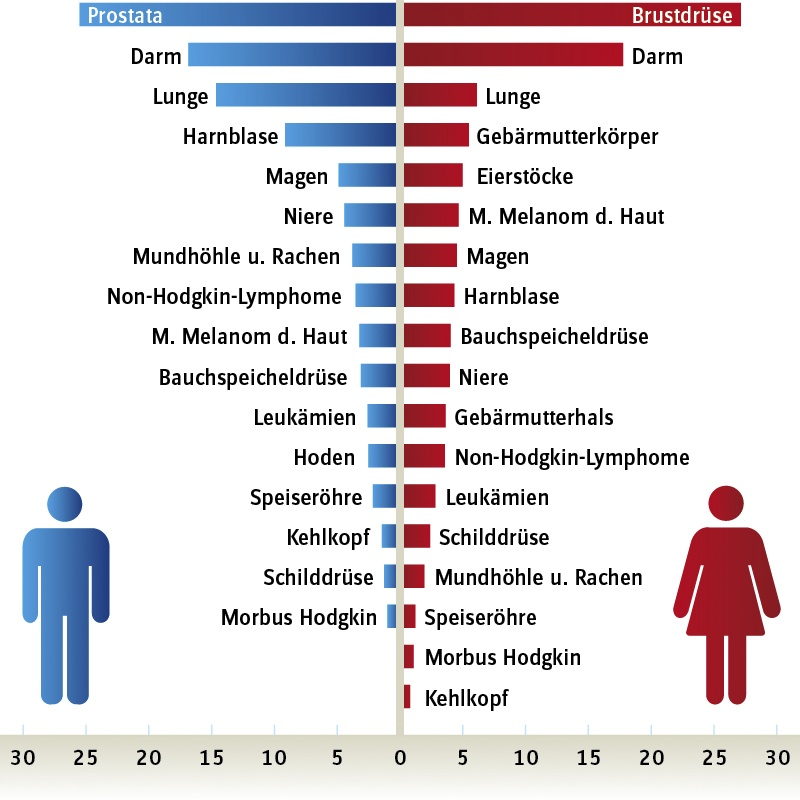 Genetische Prädposition, Rauchen und Alkohol

Schlechte Mundhygiene

Humane Papillomavirus

Selten ohne ersichtliche Ursachen
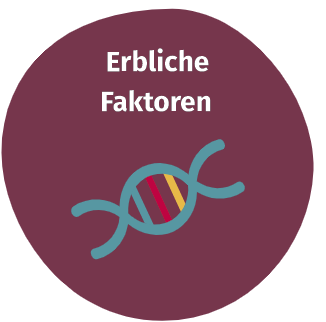 Ursachen & Verlauf der Erkrankung
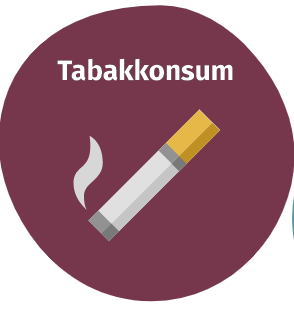 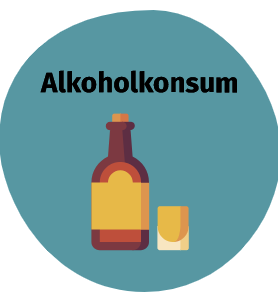 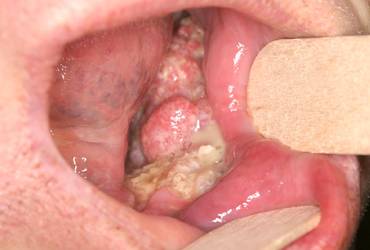 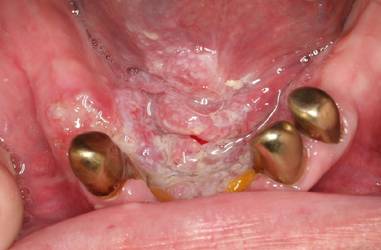 Beispiele von Mundhöhlenkrebs in bildern
wie macht sich Mundhöhlenkrebs bemerkbar?
Weiße / rote abwischbare Flecken der Mundschleimhaut
Nicht spontan abheilende Mundschleimhautdefekte
Unklare Schwellungen
Unklare Zahnlockerungen
Schluck- oder Sprechstörungen
Blutungen in der Mundhöhle
Brennen der Mundschleimhaut
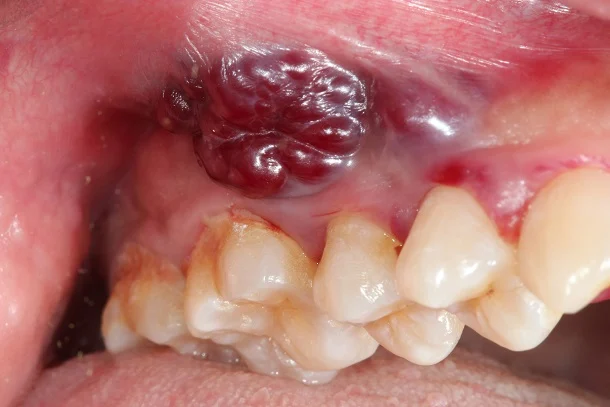 Wie wird das Karzinom benadelt?
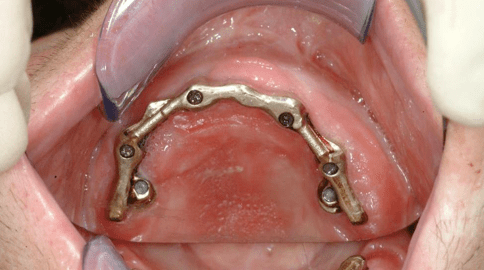 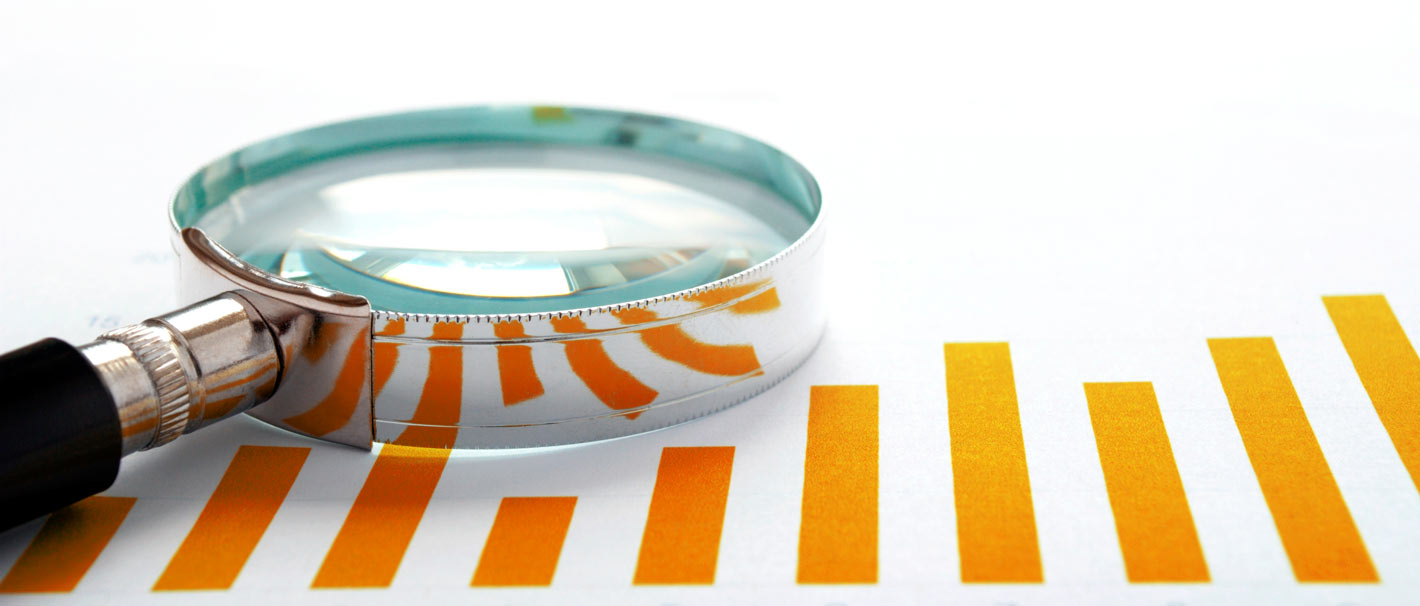 Prognose
Eine neue Zunge aus dem Unterarm23. Juni 2016
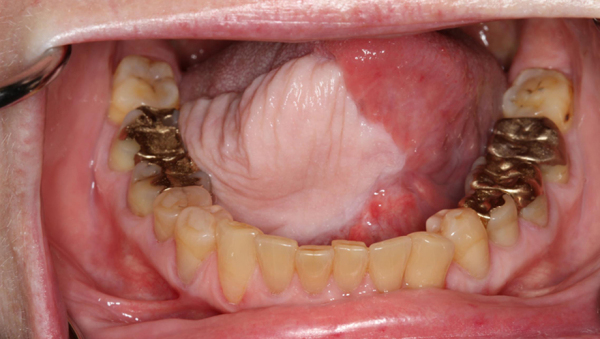 65-jährige Frau
Bis vor 34 Jahren hatte sie insgesamt zehn Jahre regelmäßig geraucht
POST OP:Die Patientin übte mit einer Logopädin und ist heute in der Lage, die Zunge mit dem ersetzen Muskelteil in alle Richtungen zu bewegen.
Dieses Teilstück der Zunge wurde nach der Tumorentfernung mit Unterarmgewebe ersetzt. Die Patientin kann heute essen, trinken und sprechen und ist damit voll rehabilitiert. Universitätsklinikum Hamburg-Eppendorf, Klinik und Poliklinik für MKG-Chirurgie
Quellen
https://www.patienten-information.de/kurzinformationen/mundhoehlenkrebs#
https://www.uniklinik-duesseldorf.de/patienten-besucher/klinikeninstitutezentren/klinik-fuer-mund-kiefer-und-plastische-gesichtschirurgie/behandlungsspektrum/mundhoehlenkarzinomn
https://www.klinikum-oldenburg.de/zentren-kliniken/zentren/prostatakarzinom-zentrum-oldenburg/prostatakarzinom/was-ist-prostatakrebs
https://www.zm-online.de/fallback-detail/eine-neue-zunge-aus-dem-unterarm/
https://de.wikipedia.org/wiki/Mundhöhlenkarzinom 
https://www.nsi.bg/sites/default/files/files/publications/Zdraveopazvane_2020.pdf 
https://de.wikipedia.org/wiki/Mundhöhlenkarzinom 
https://www.uniklinik-duesseldorf.de/patienten-besucher/klinikeninstitutezentren/klinik-fuer-mund-kiefer-und-plastische-gesichtschirurgie/behandlungsspektrum/mundhoehlenkarzinom
https://www.iab-forum.de/iab-prognose-2022-konjunkturaufschwung-ausgebremst/
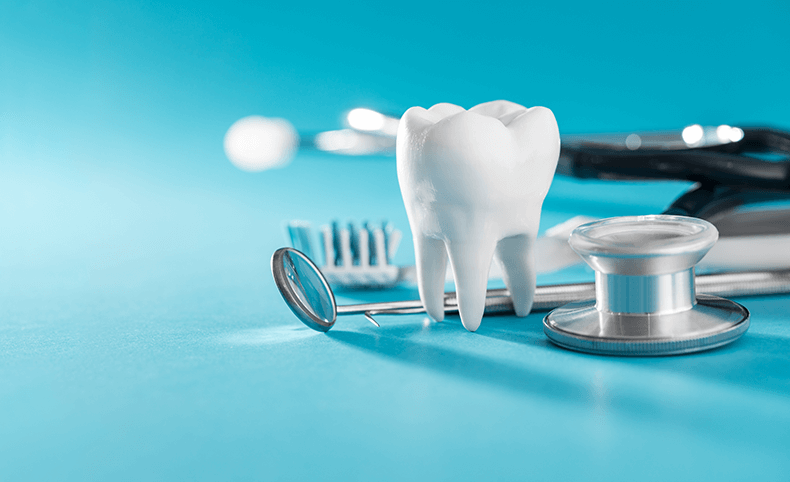 Herzlichen dank für die aufmerksamkeit!